LETTERS
By Oksana Solodka
https://www.youtube.com/watch?v=75p-N9YKqNo
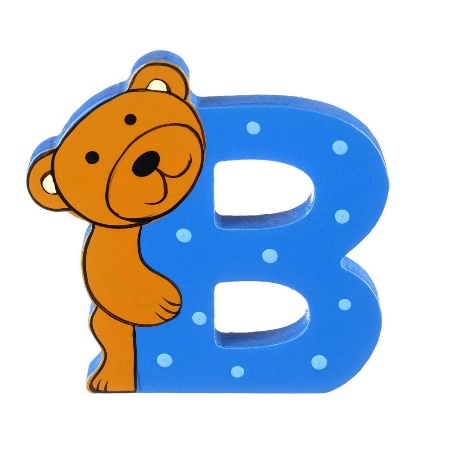 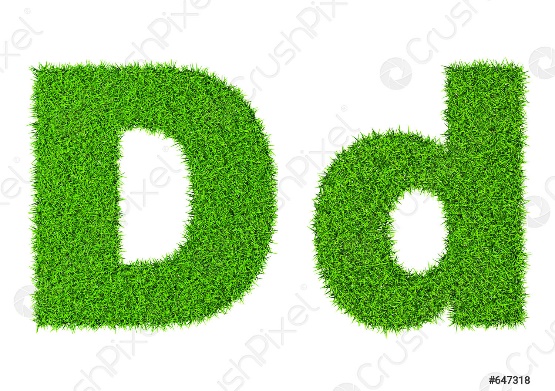 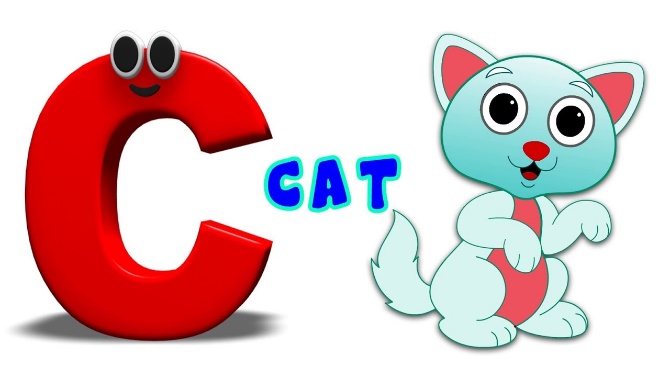 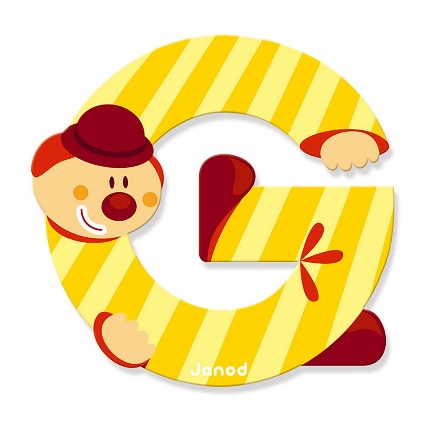 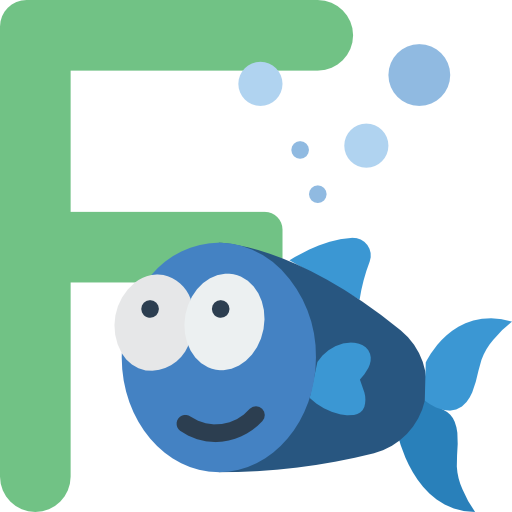 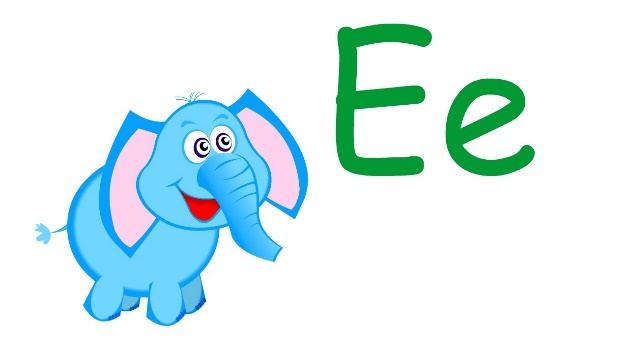 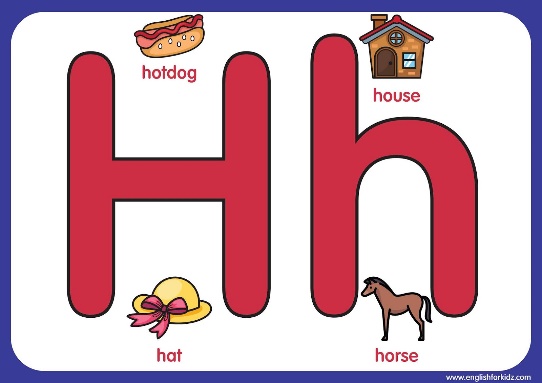 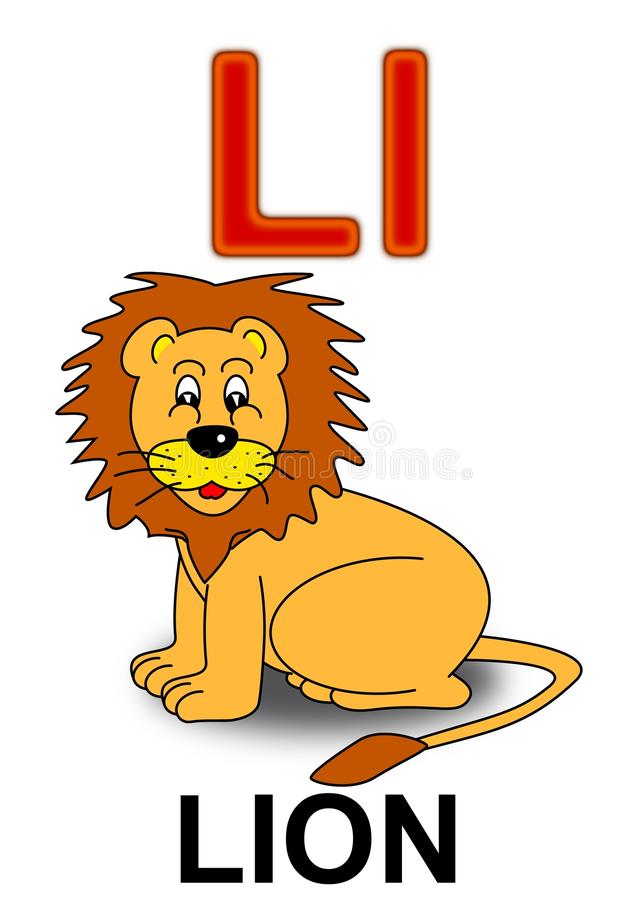 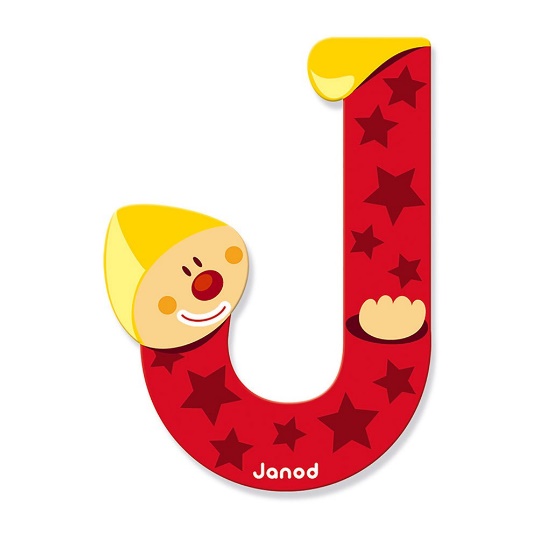 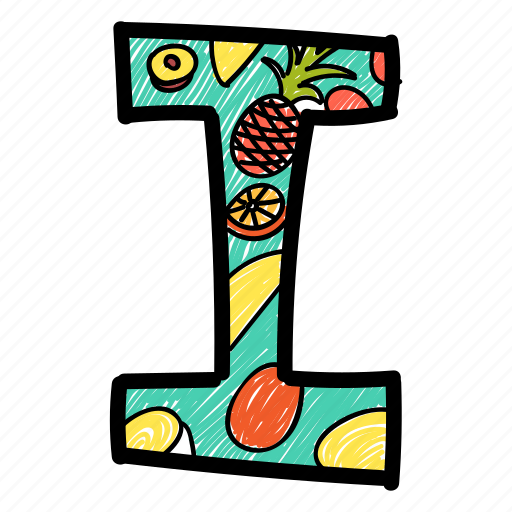 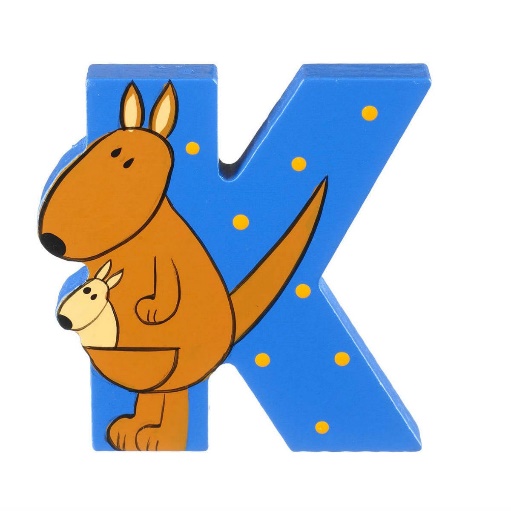 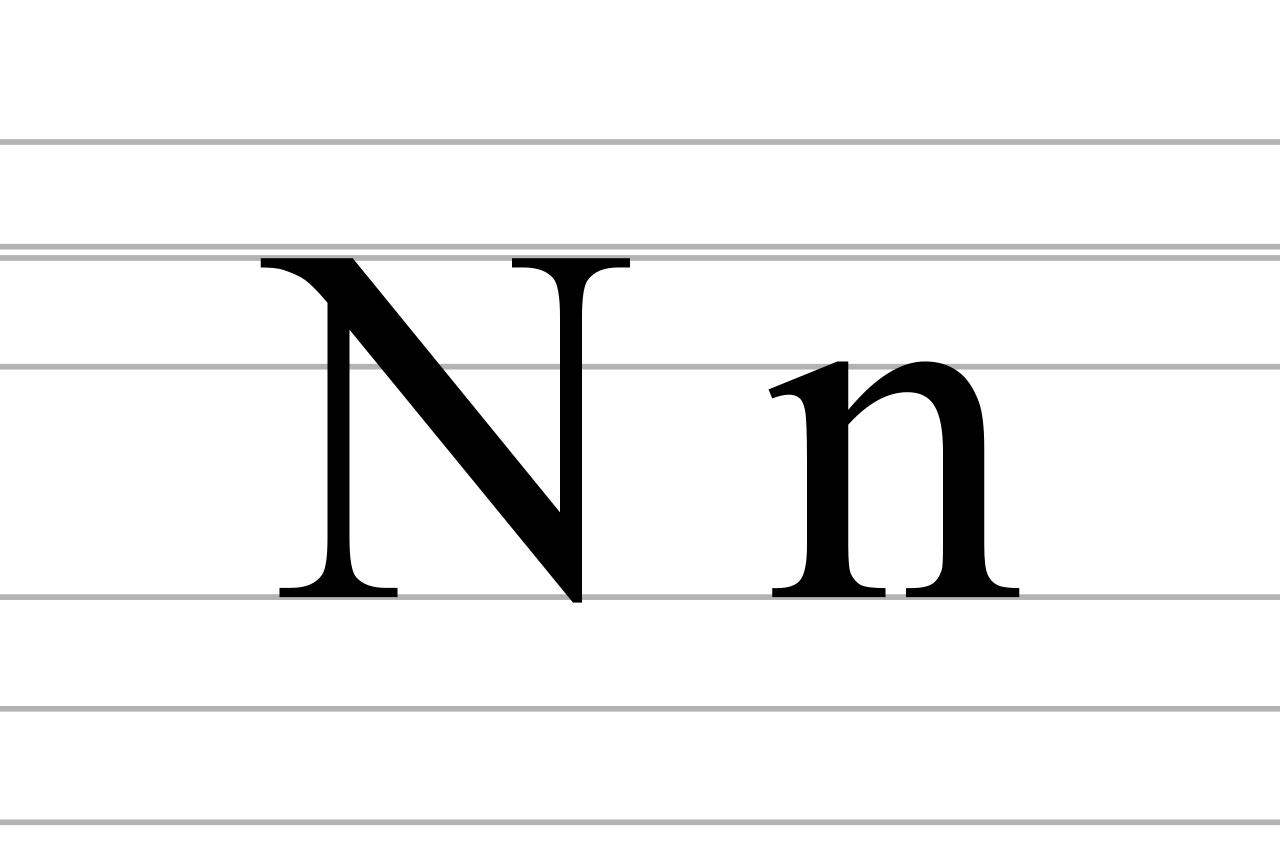 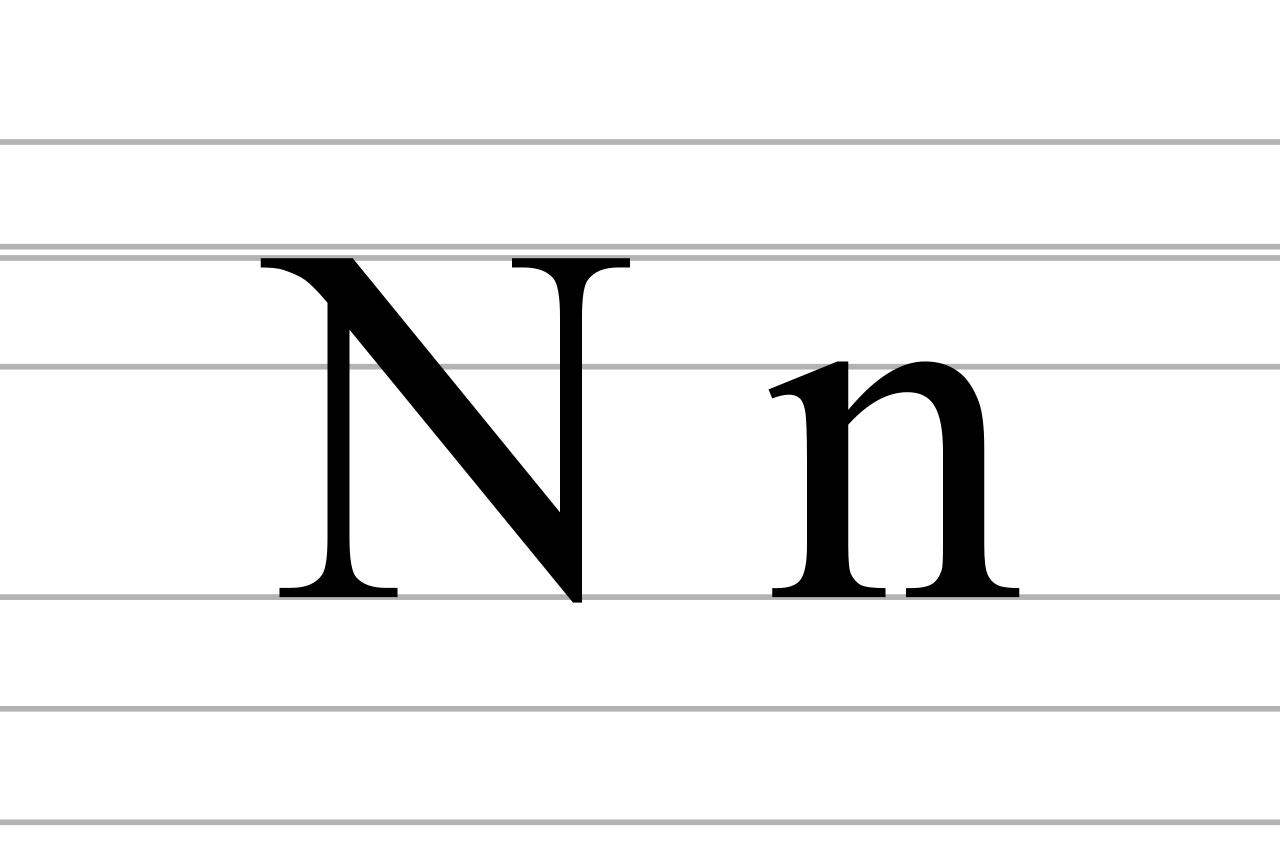 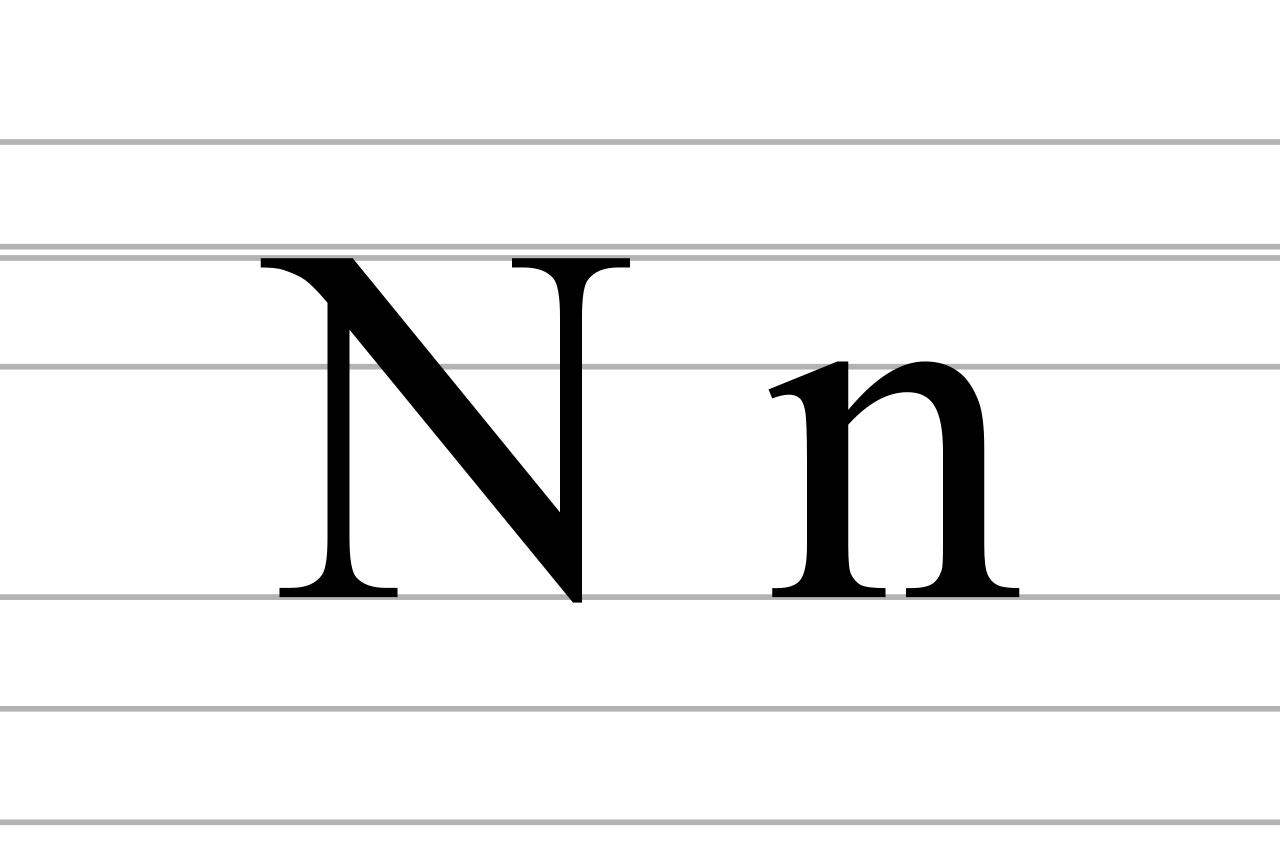 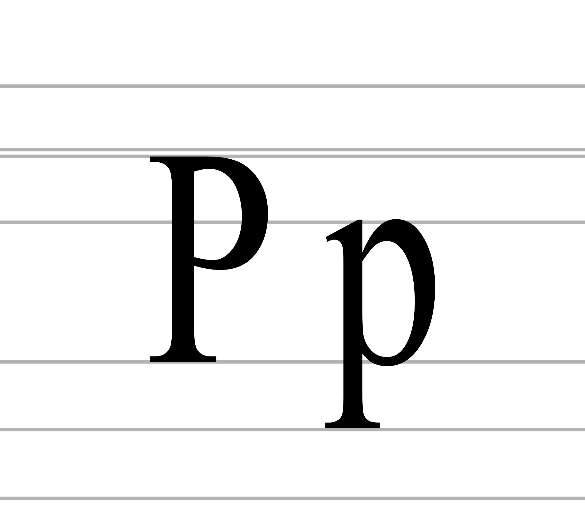 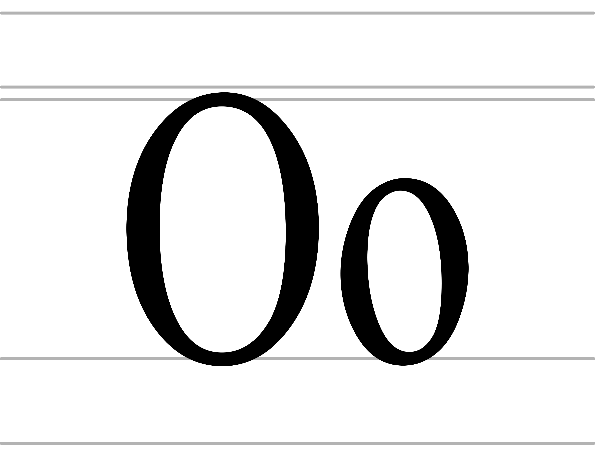 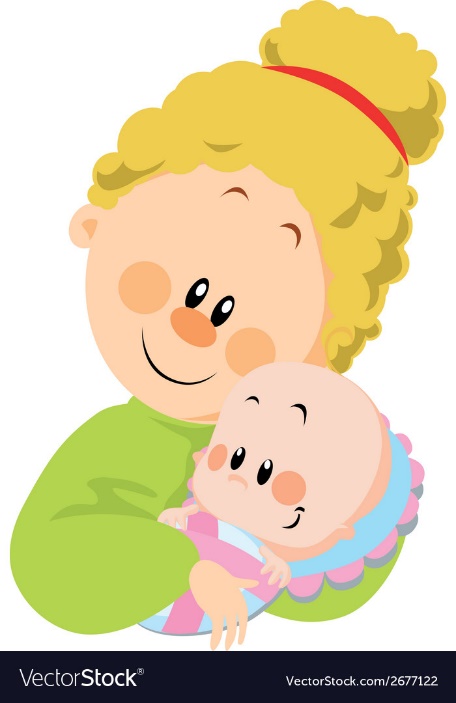 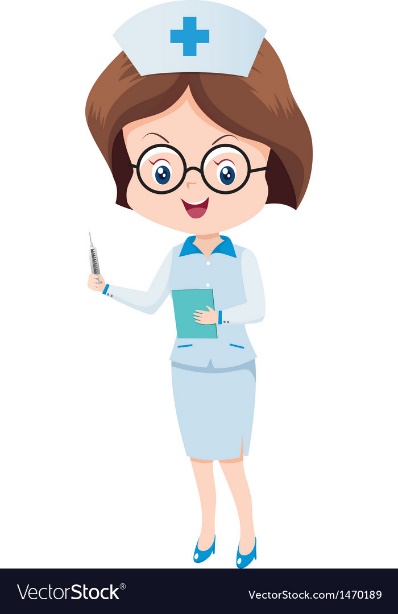 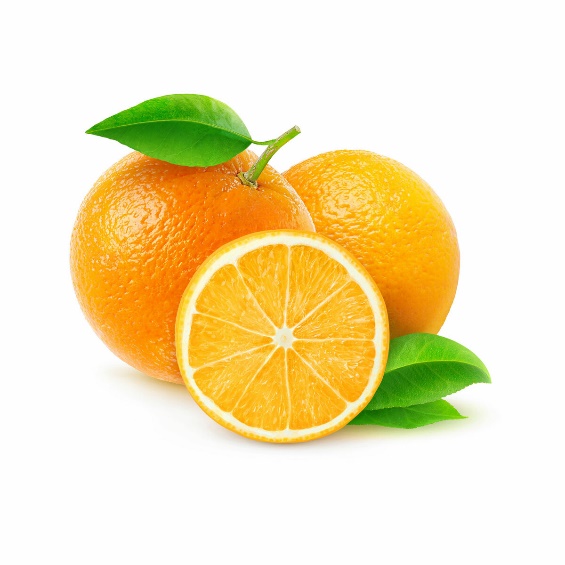 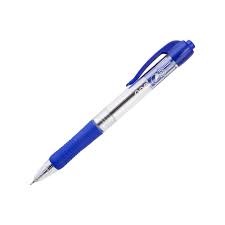 Orange
Pen
Nurse
Mum
Books, p.33
https://faf2e.ouponlinepractice.com/lms/index
(ex. 1, 2, 3, 4)
https://faf2e.ouponlinepractice.com/lms/workbook?bookid=ff1
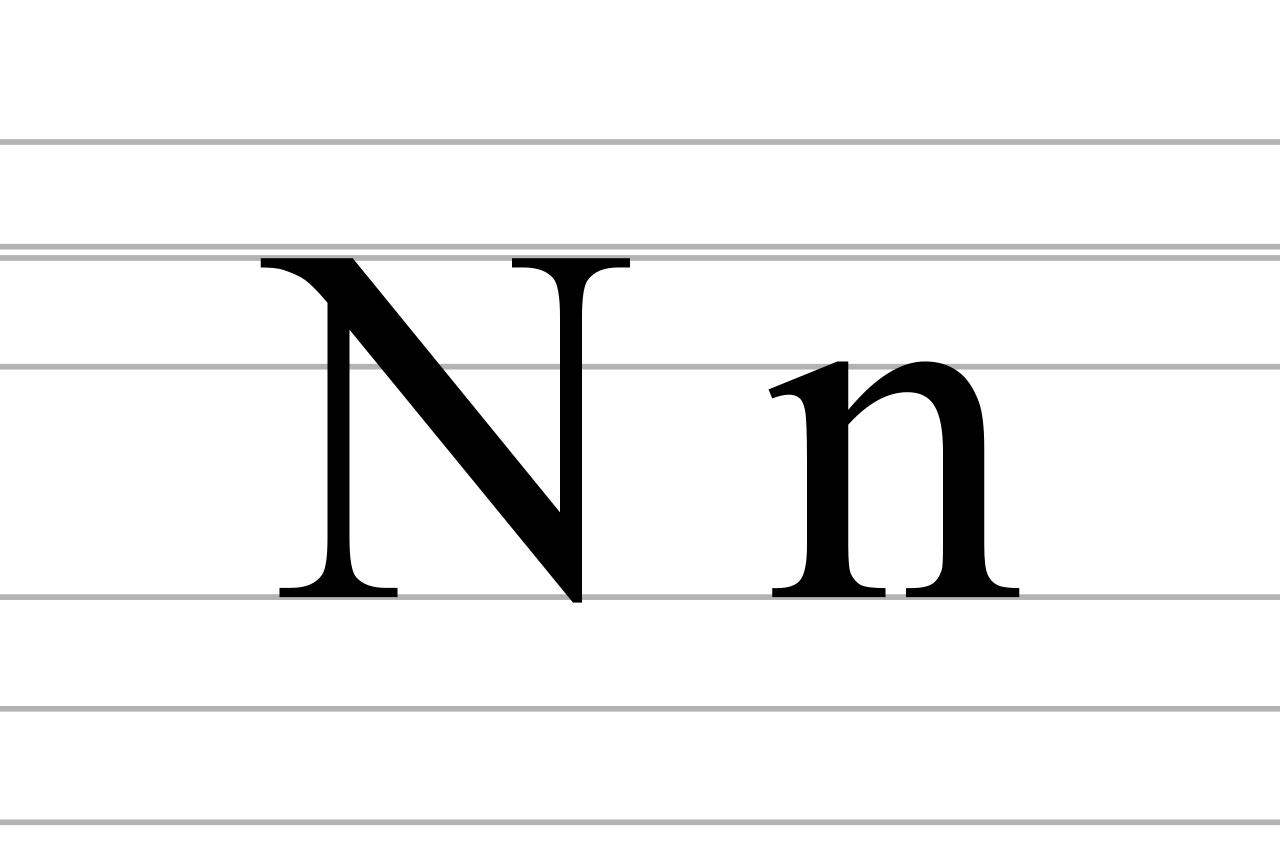 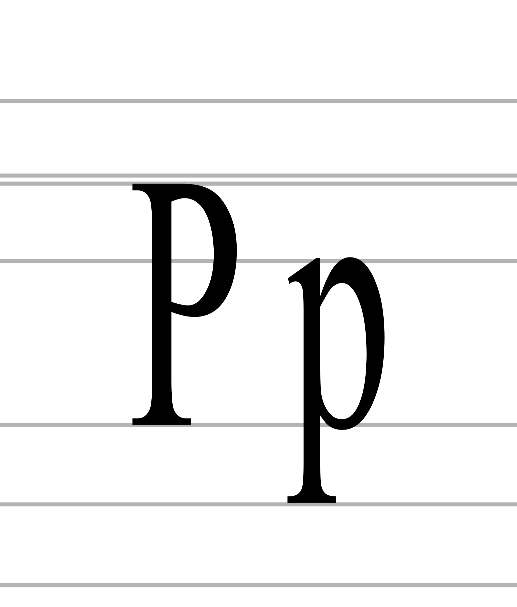 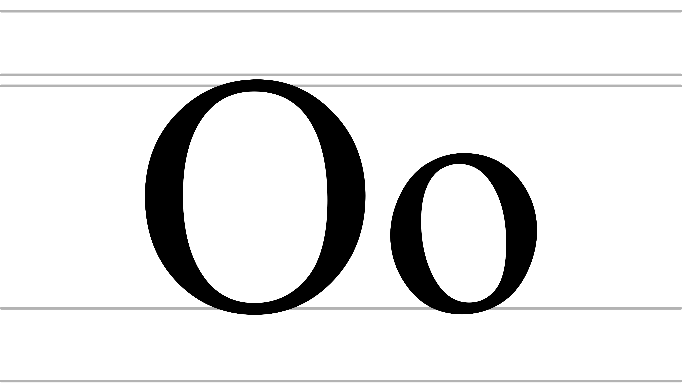 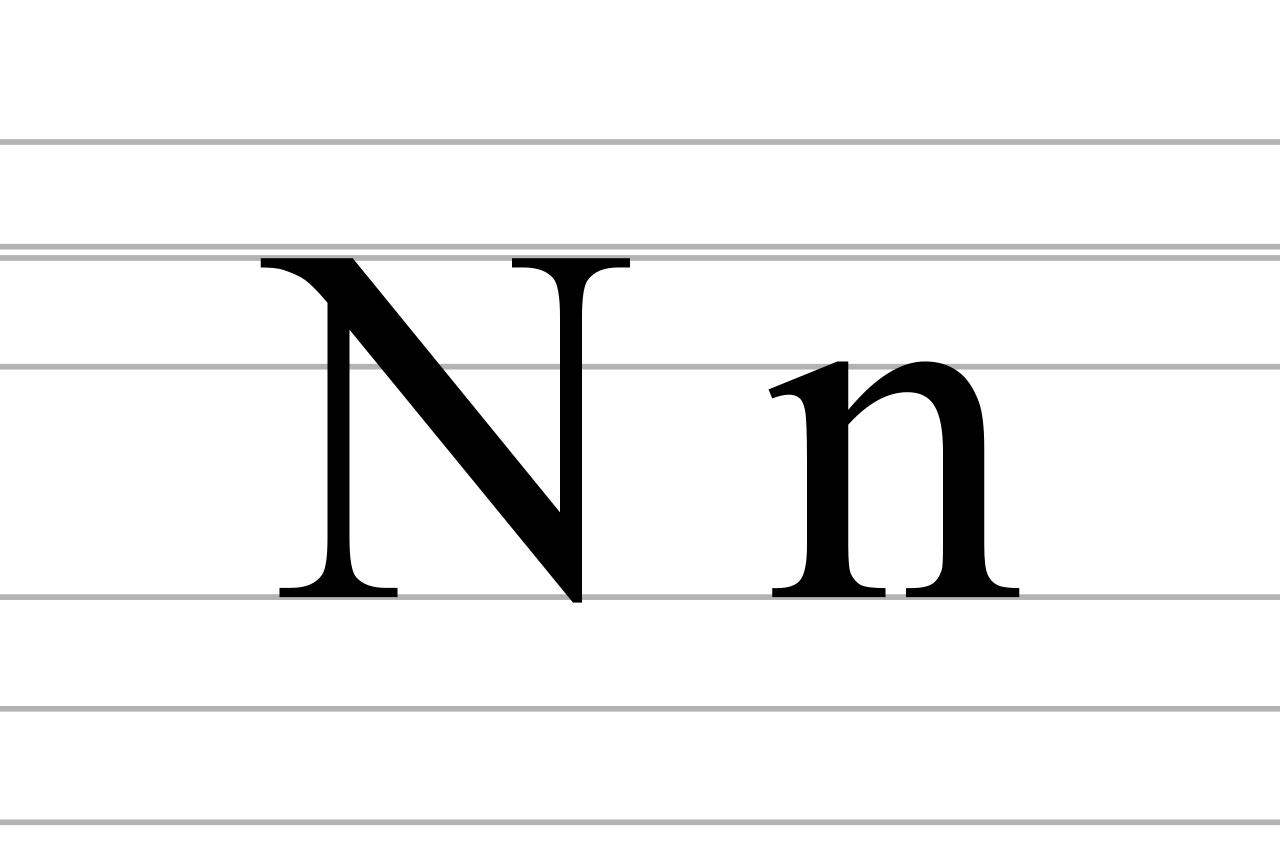 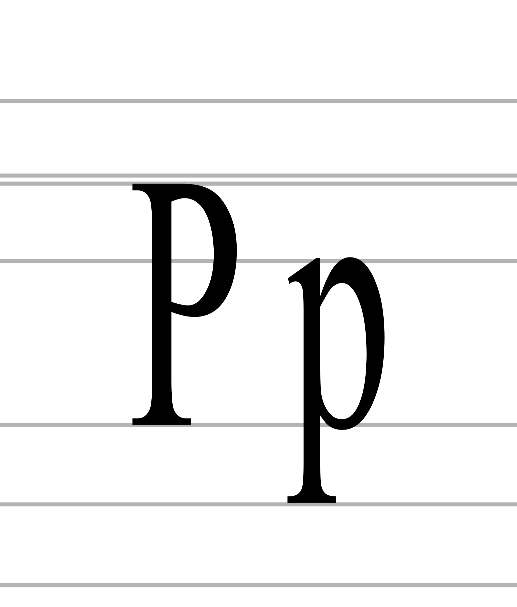 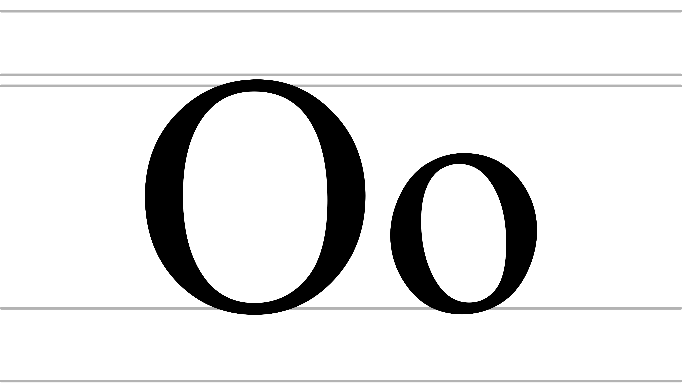 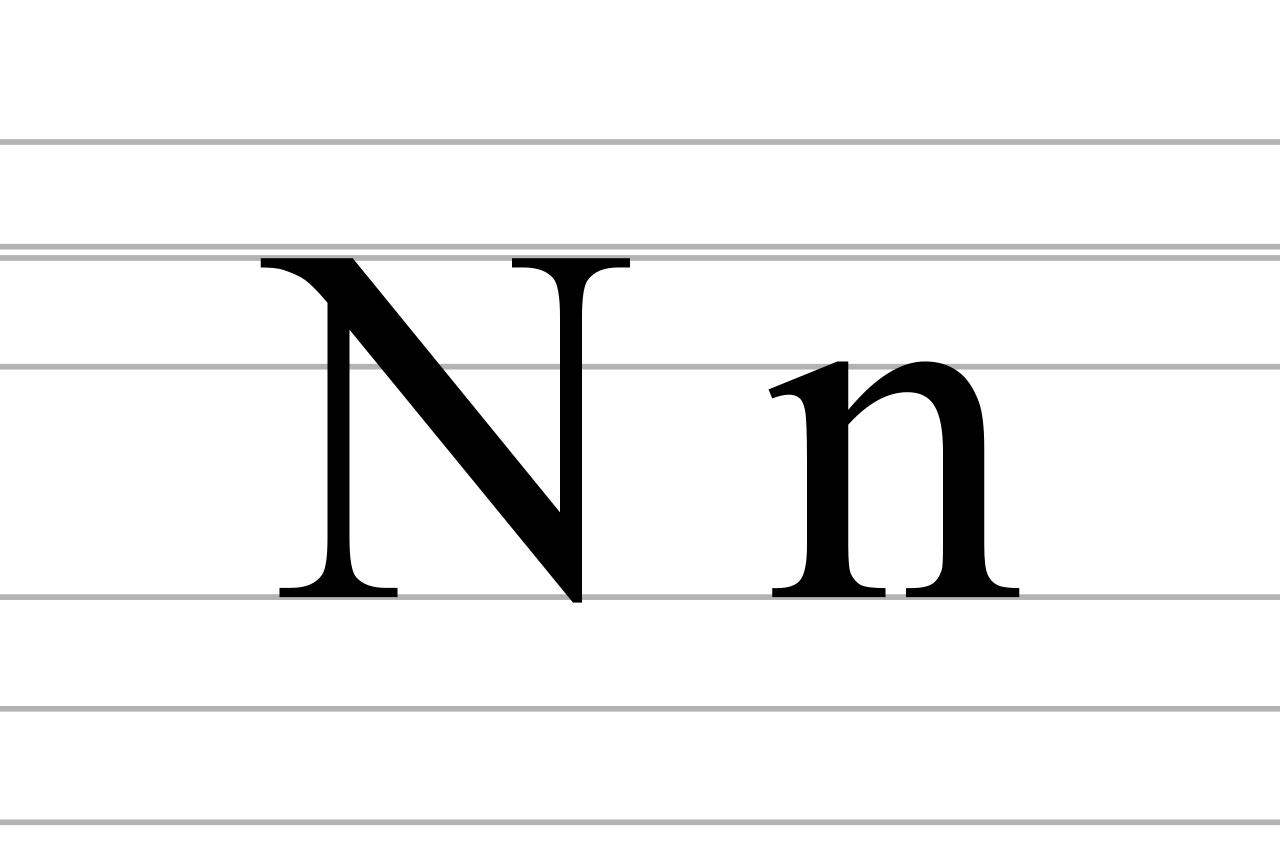 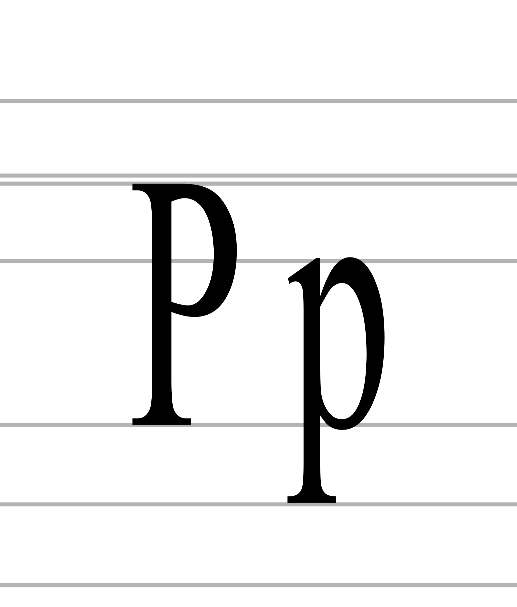 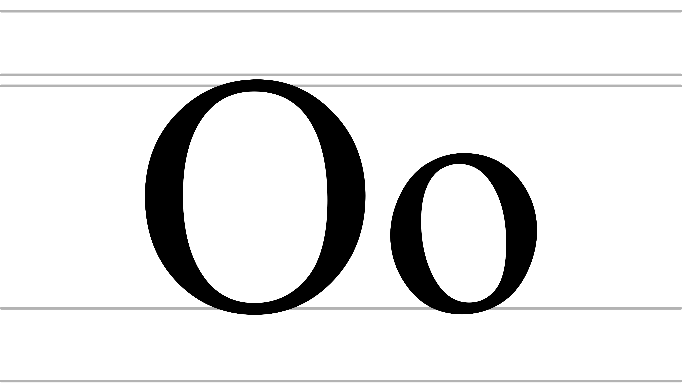 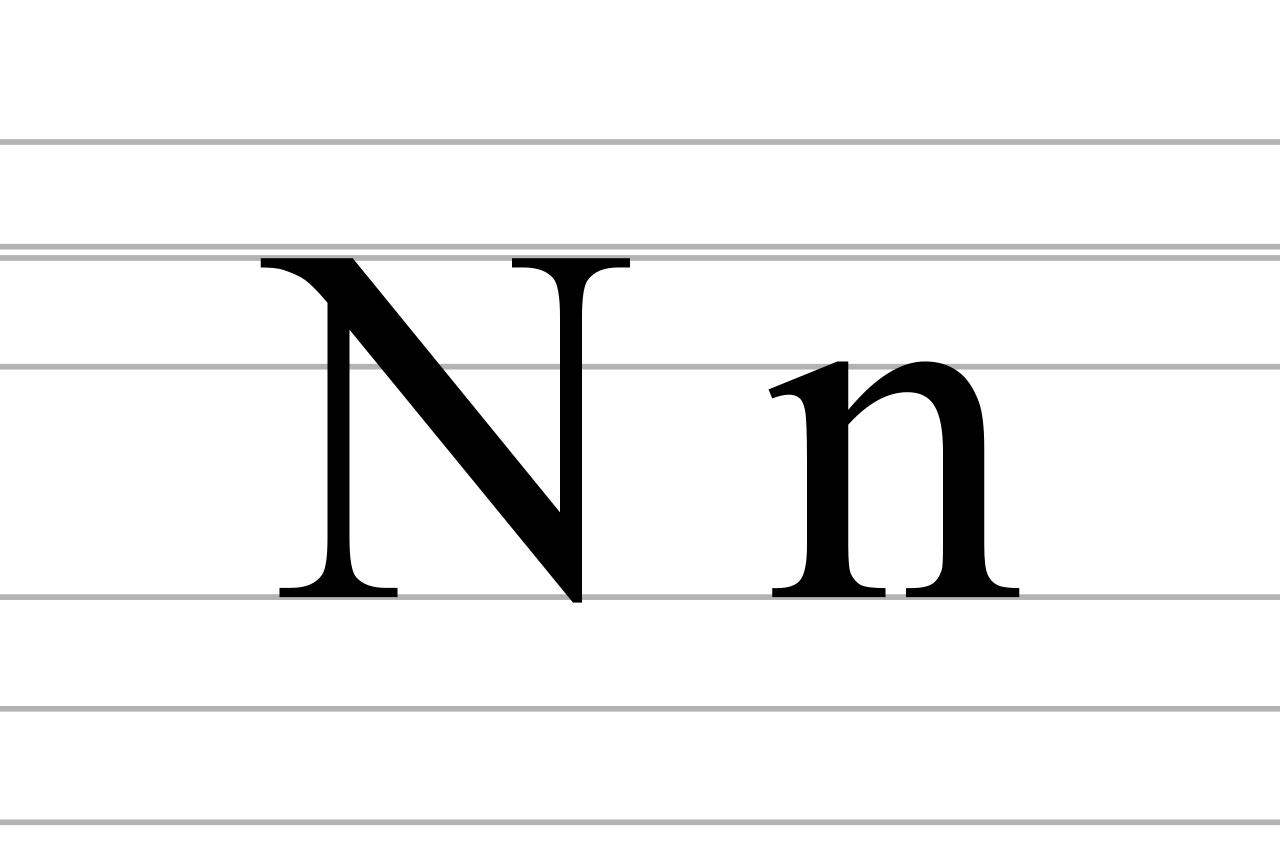 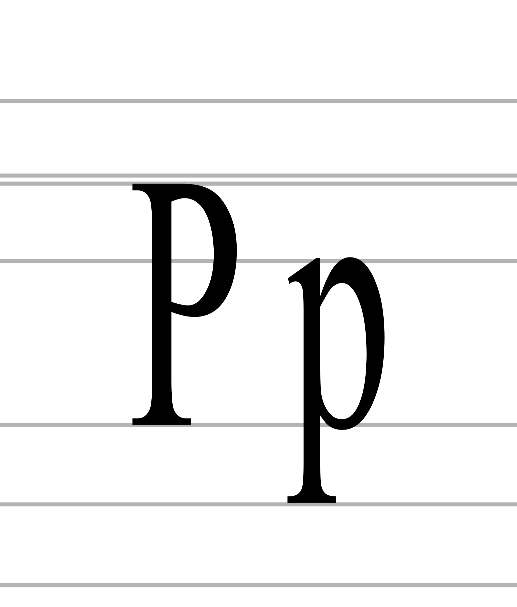 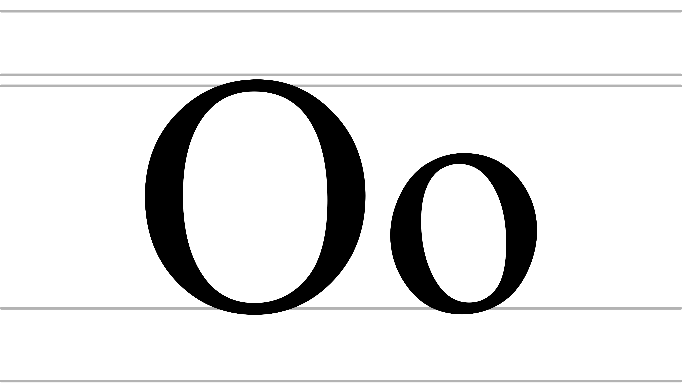